Florence nightingale
1820-1910
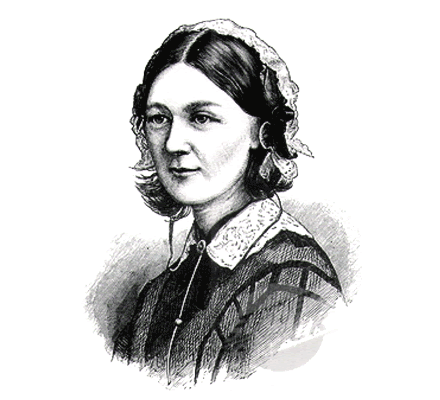 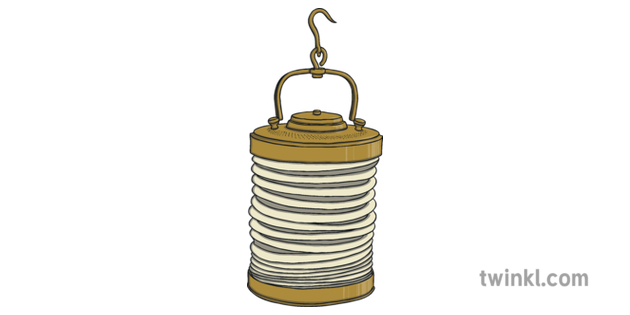 «THE LADY WITH THE LAMP»
EARLY LIFE
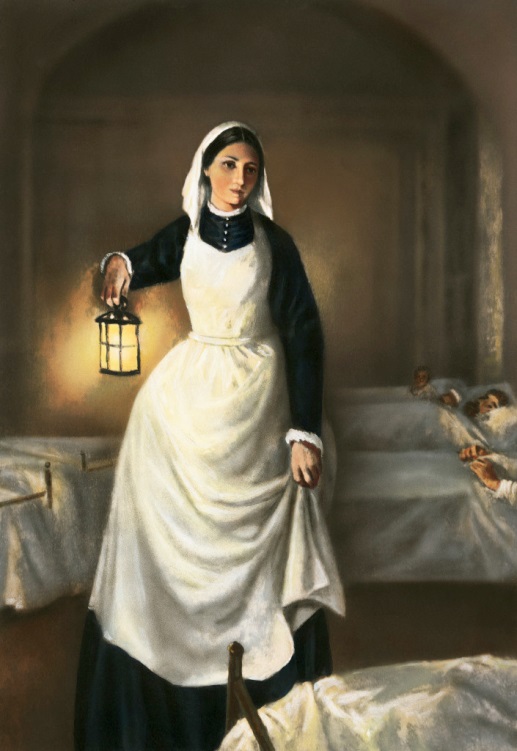 Florence Nightingale was born in Florence in 1820;

She come from to a very rich English family;

Her father provided her with reputable education  which was uncommon for a Victorian woman;

She soon recognized the shortcomings of the nursing profession as it was praticed at the time;
HER DREAM…
When she was annunced that she wanted to become a nurse, her parents tried to persuade e her not to leave;

Florence refused to give up her dream of helping poor and sick people and convinced them to let her leave for the crimea:
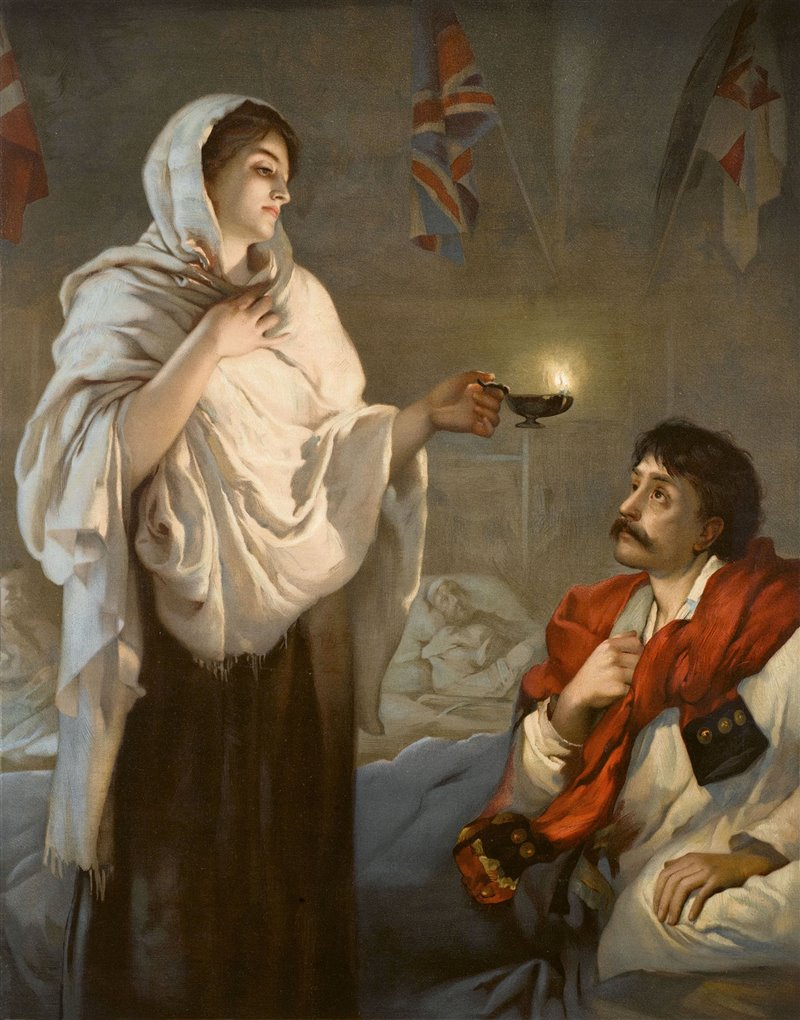 THE CRIMEA WAR
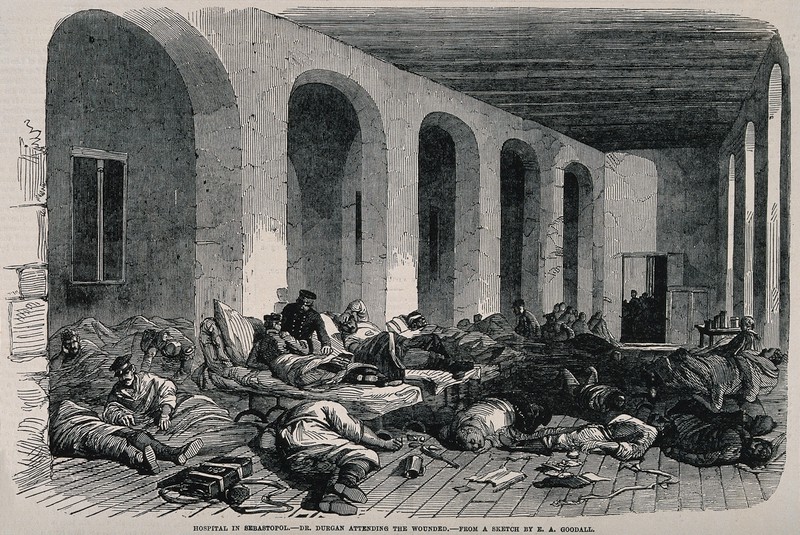 In the 1854 the Crimea War had brocken out and many british soldiers were dying because of entreated wounds;

She was founder of modern nursing care;
International Nursing Day, observed every year on May 12, commemorates its birth and celebrates the important role of nurses in health care;
«The first requirement of a hospital should be to not harm one’s patients»
                                                    Florence Nightingale
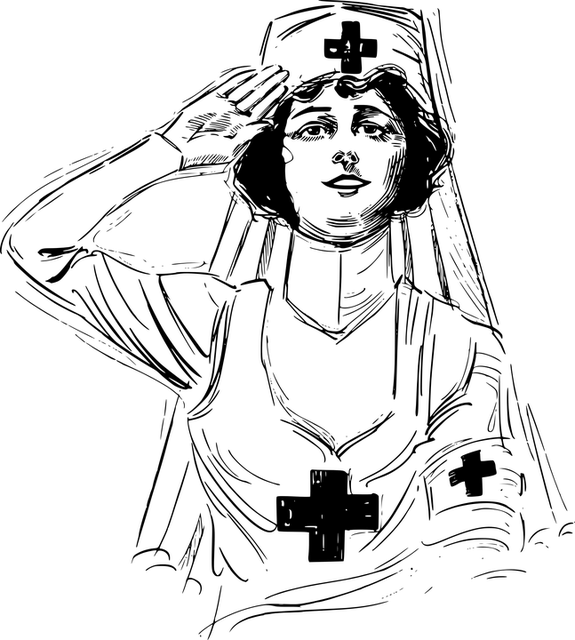 By Pietradura Manuela